Français CE2
Séquence 8 / séance 3
Vocabulaire et écriture
Lecture d’un texte
Lire et comparer deux textes

Vocabulaire et écriture
-  Utiliser des récoltes de mots pour écrire un acrostiche

Orthographe et vocabulaire
-  Transposer
-  Construire une phrase
Lecture : je lis et je comprends
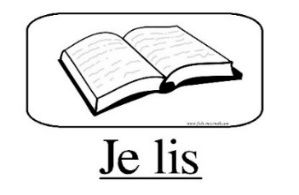 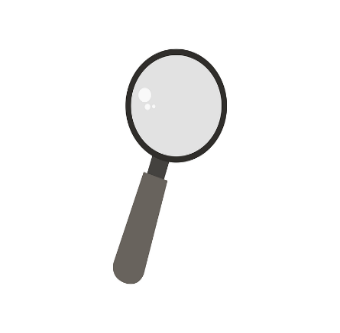 Vrai ou faux?
Vocabulaire, grammaire et écriture
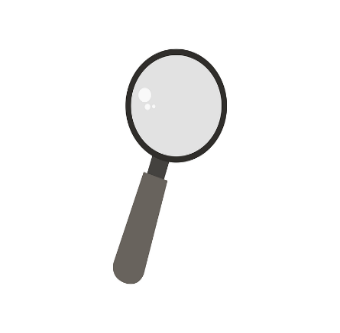 Consigne d’écriture
Écris une phrase sous la forme d’un acrostiche qui va définir ton personnage préféré dans « Le loup est revenu »
Étape 1 : une fois l’histoire lue et comprise, dresser la liste de tous les personnages.
le lapin, les cochons, la chèvre et ses chevreaux, l’agneau, Pierre, 
le Petit Chaperon rouge, le loup
Étape 2 : Qui est ton personnage préféré ? Pourquoi ?
Exemple de réponse: c’est le lapin car il est gentil.
Commentaire
C’est intéressant mais ce n’est pas suffisant pour écrire un acrostiche. En effet, cette fois-ci on va écrire non pas simplement des mots mais une phrase entière. Il va donc falloir enrichir les réponses en cherchant des mots.
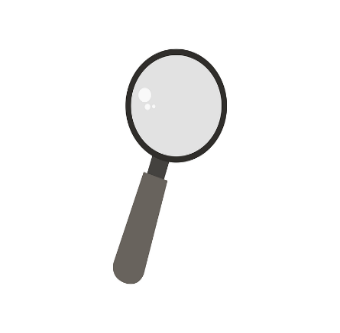 Étape 3 : récolte de mots 
Trouver tous les mots qui nous font penser au lapin dans cette histoire
Voici la proposition d’une élève :
gentil
maison
protéger
inviter
enfermer
attachant
peur
apeuré
paniquer
nuit
agité
Ranger les mots selon leur classe pour nous aider lors de la phase d’écriture
NOMS
ADJECTIFS QUALIFICATIFS
VERBES
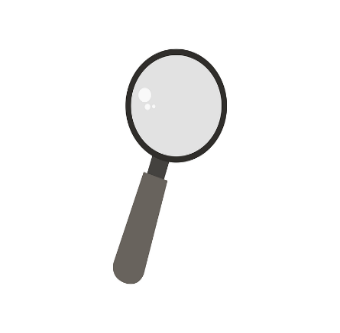 Étape 4 : rédaction du premier jet
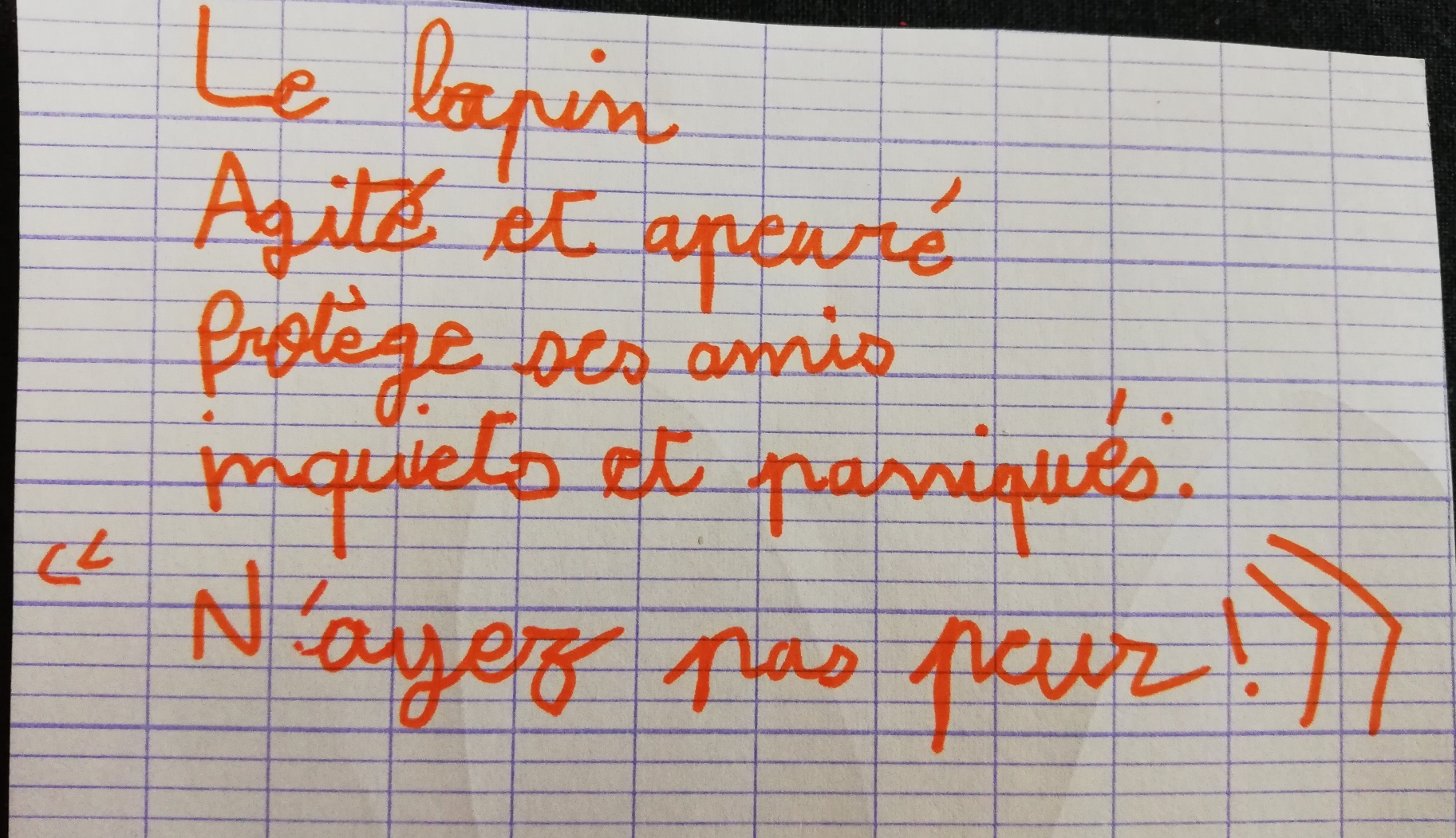 Le lapin, agité et apeuré, protège ses amis inquiets et paniqués : « n’ayez pas peur ! »
L’élève a sélectionné des mots dans la liste, mais elle en a ajouté. 
Elle a conjugué le verbe.
Une aide a été apportée par l’adulte pour l’écriture du verbe avoir à l’impératif.
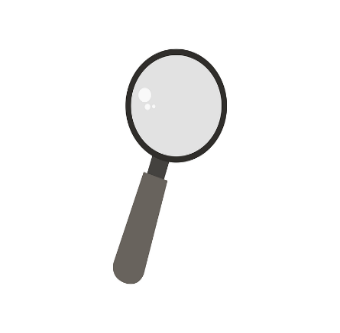 Étape 5 : rédaction du second jet
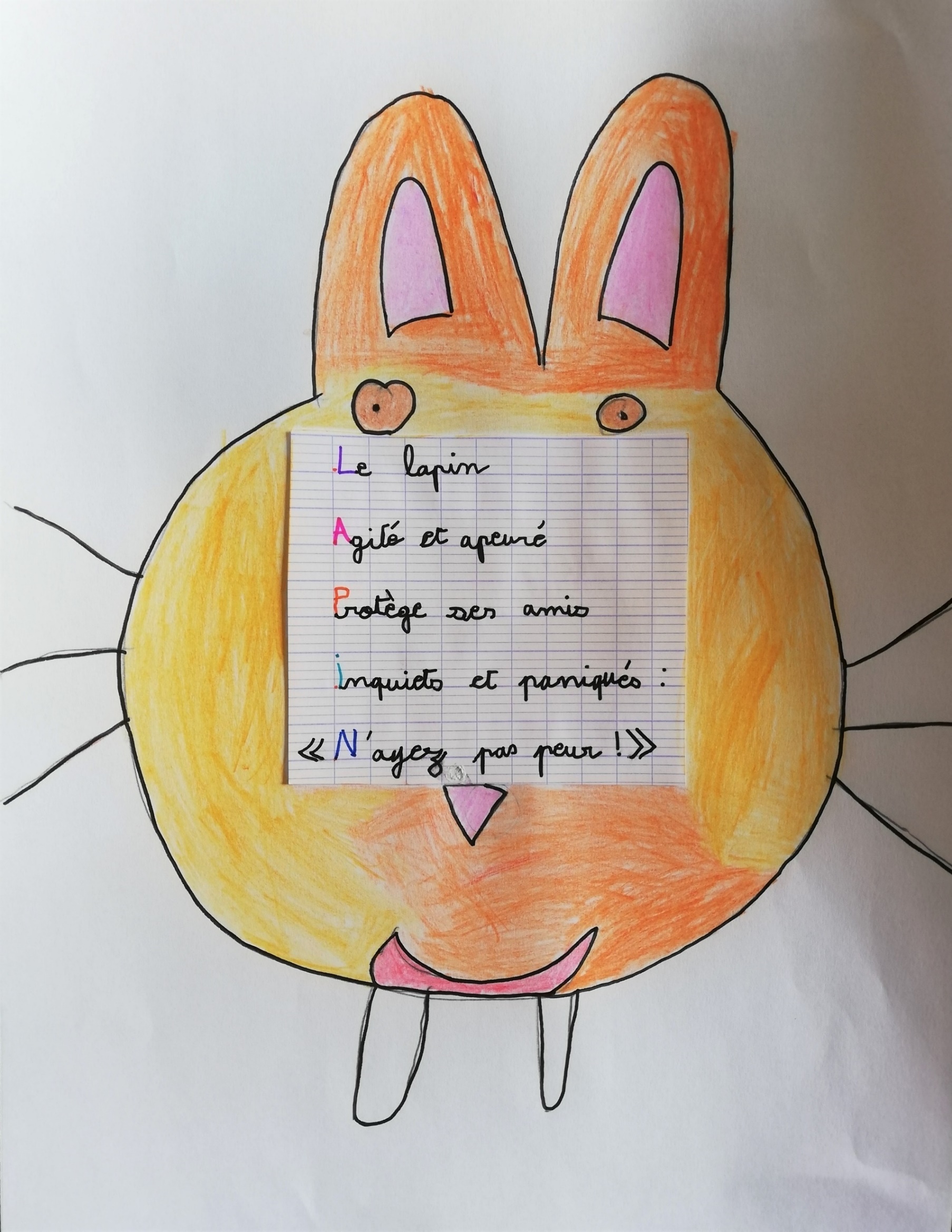 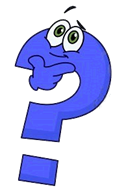 Qu’avons-nous appris ?
Pour rédiger un texte, on procède en plusieurs étapes :
Tout d’abord, on récolte des mots qui vont nous aider à écrire.
 
On peut les ranger selon leur classe car la grammaire nous aide à construire des phrases.
 
Ensuite on est attentif à la ponctuation.
Dans notre exemple, l’élève a utilisé les guillemets et le point d’exclamation pour mettre en évidence les émotions des personnages.
 
Enfin on fait attention à la consigne d’écriture.
Dans notre exemple, il fallait rédiger une phrase sous forme d’acrostiche.
Orthographe
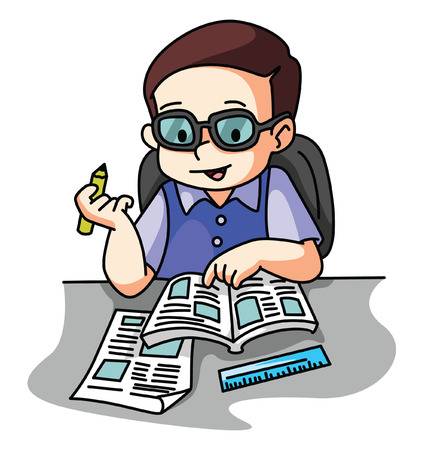 Transposition de phrase
Le lapin, agité et apeuré, protège ses amis inquiets et paniqués : « n’ayez pas peur ! »
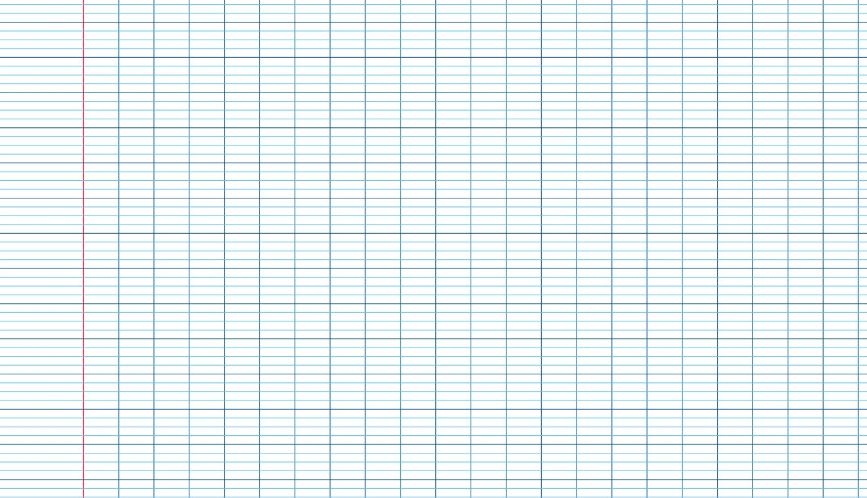 Fabrique deux phrases avec les mots suivants rangés par classes
Verbes
 
faire peur
paniquer
aller
Noms
 
loup
animaux
lapin
Adjectifs qualificatifs
 
effrayant
angoissés
Pronom
 
ils
Articles
 
le
le
(aux)
Mots invariables
chez
et
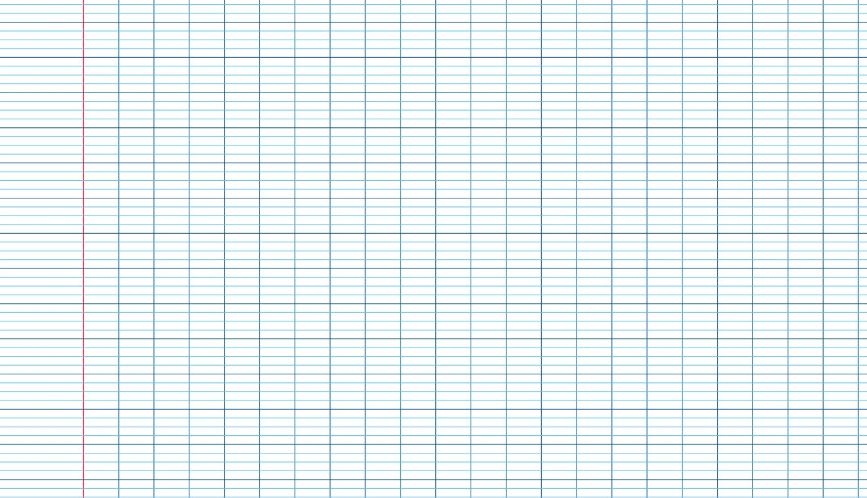 Pour terminer
Avant d’écrire des textes poétiques ou en prose, constituez-vous des recueils de mots.
Si je vous parle du LOUP, à quels mots pensez-vous ?

En voici une liste :
cruel – Loulou – effrayant – dévorer – se cacher – triste – renard  chaperon rouge – ridicule – amuser 


Rangez-les par classe et retrouvez-les sur la fiche prolongement sur le site lumni.fr